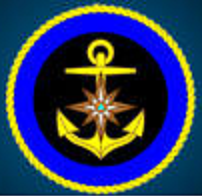 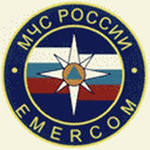 ФКУ 
«Центр Государственной инспекции по маломерным судам МЧС России по Алтайскому краю»
Умение хорошо плавать – одна из важнейших гарантий безопасного отдыха на воде, но помните, что даже хороший пловец должен соблюдать постоянную осторожность, дисциплину и строго придерживаться правил поведения на воде!!!
Причина гибели
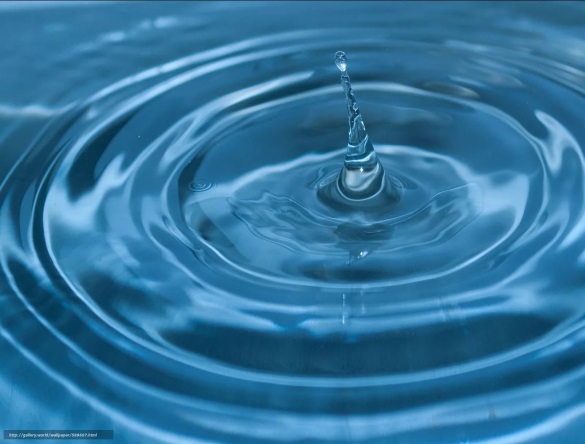 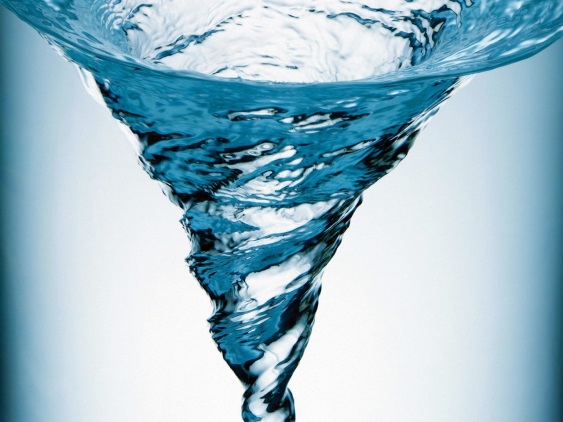 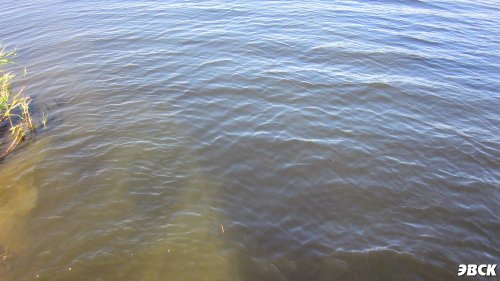 Купание в неустановленных местах
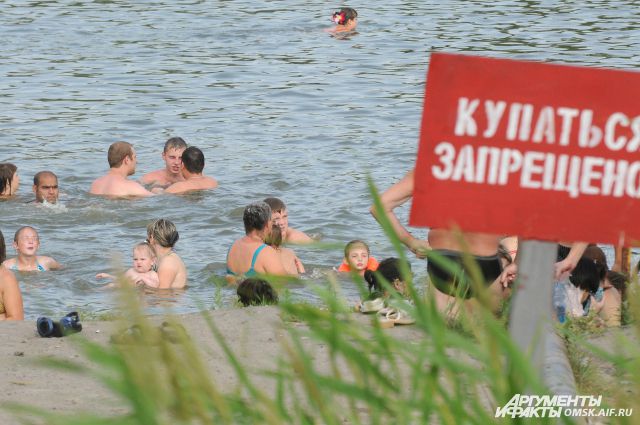 Отсутствие навыков плавания
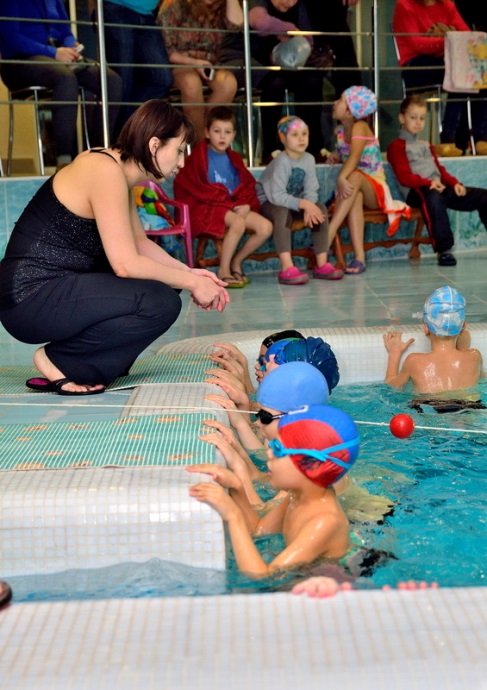 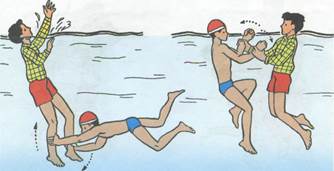 Неиспользование средств индивидуальной плавучести
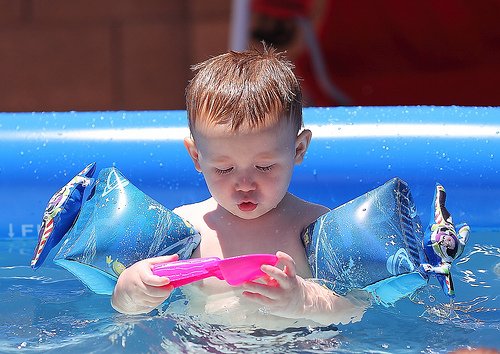 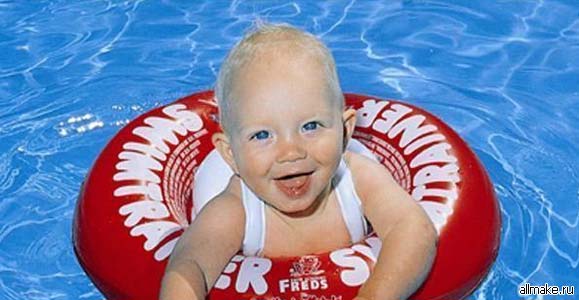 Оставление детей у воды без надзора
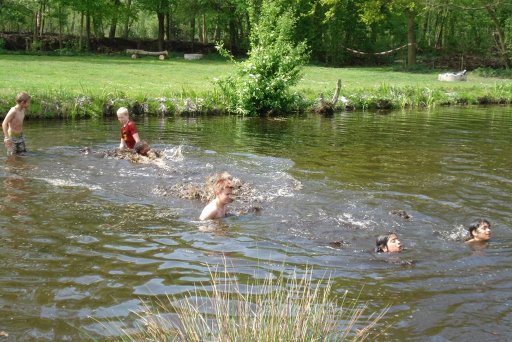 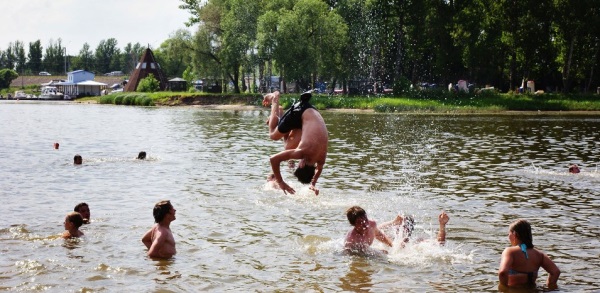 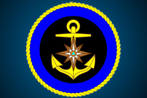 Правила безопасного поведения на водных 
объектах в летний 
период времени
Не ныряйте в незнакомых местах:
- на дне могут лежать опасные предметы.
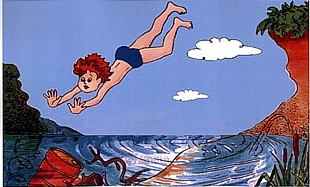 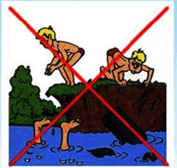 Не устраивайте игр в воде, связанных с захватами:
- нельзя «топить» человека он может захлебнуться и погибнуть.
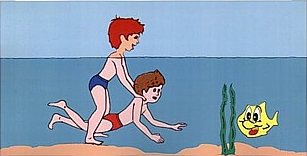 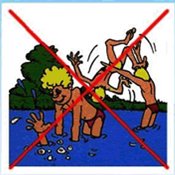 Не играйте в местах откуда можно упасть в воду:
- на берегу реки или озера.
- на лодочных причалах.
- на мостах через реку.
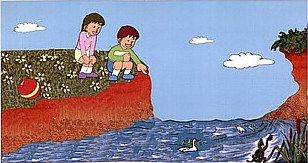 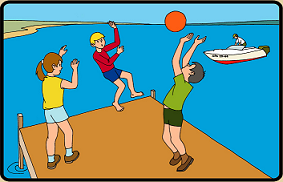 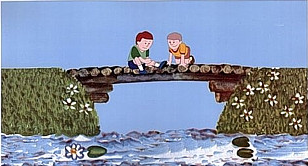 Нельзя плавать на надувных матрасах и камерах:
- камера может начать спускаться, а матрас унести течением далеко от берега.
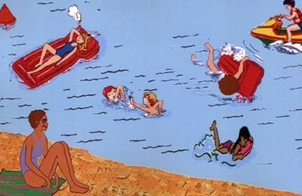 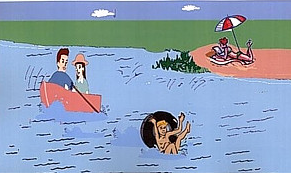 Нельзя плавать на бревнах, досках, самодельных плотах:
 они не устойчивы, ненадежны, могут не выдержать ваш вес и перевернуться.
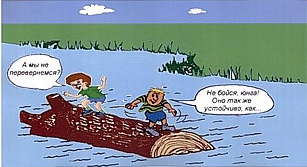 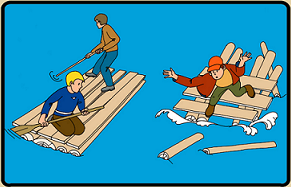 Нельзя заплывать за буйки:
- можно попасть под катер или лодку.
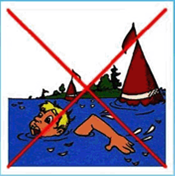 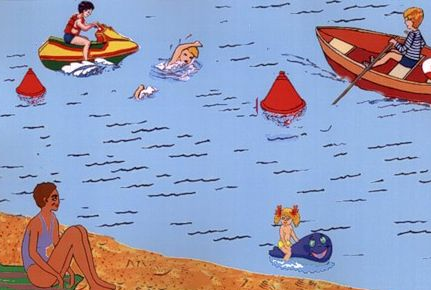 Нельзя заходить на глубокие места, если не умеешь плавать 
или плаваешь плохо:
- дно у рек всегда изменяется.
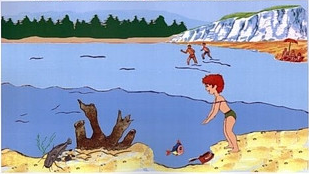 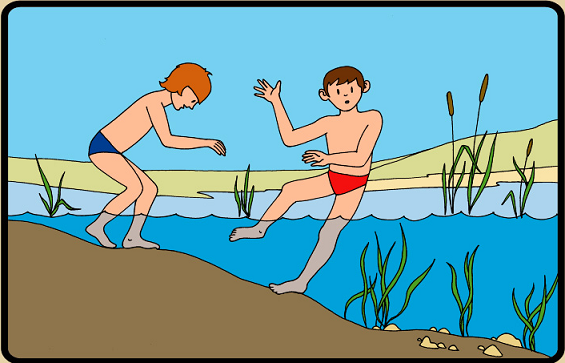 Нельзя играя в воде, кричать в шутку:

«Помогите! Тону!»
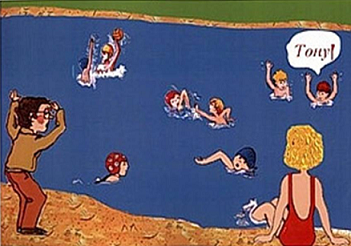 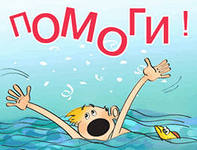 Не купайтесь 
в нетрезвом виде:
 это очень опасно 
для жизни.
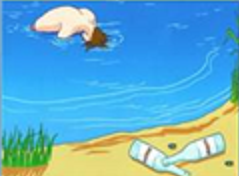 Оказавшись в воде, 
скиньте одежду и обувь.
Если поблизости находятся плавсредства, постарайтесь подплыть к ним и посигнальте, чтобы Вас заметили.
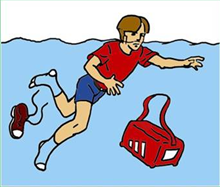 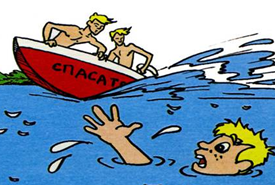 При несчастном случае на воде предусмотрены  средства спасения:
Спасательные круги:
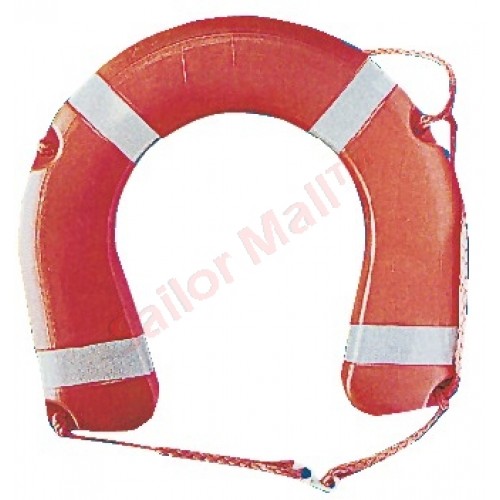 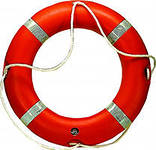 Имеют светоотражающие ленты.
спасательные леера.
Спасательные жилеты:
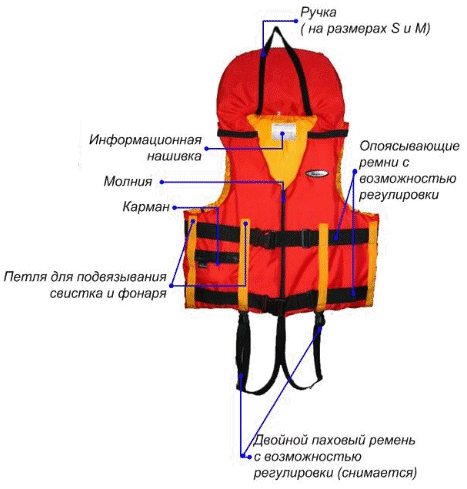 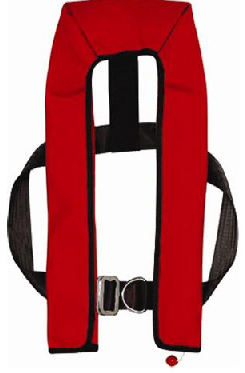 Предназначены для 
удерживания  людей на воде.
Спасательные шлюпки:
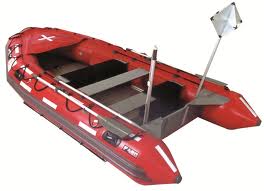 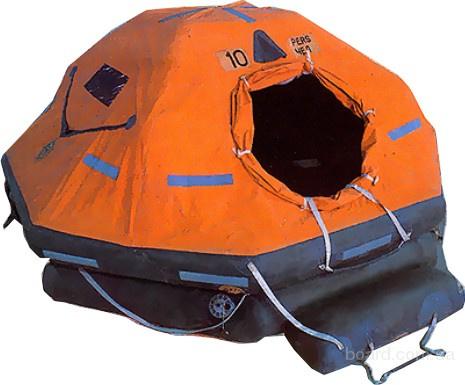 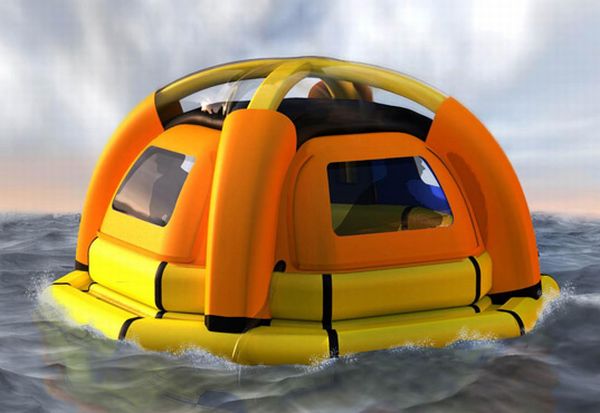 Спасательные нагрудники:
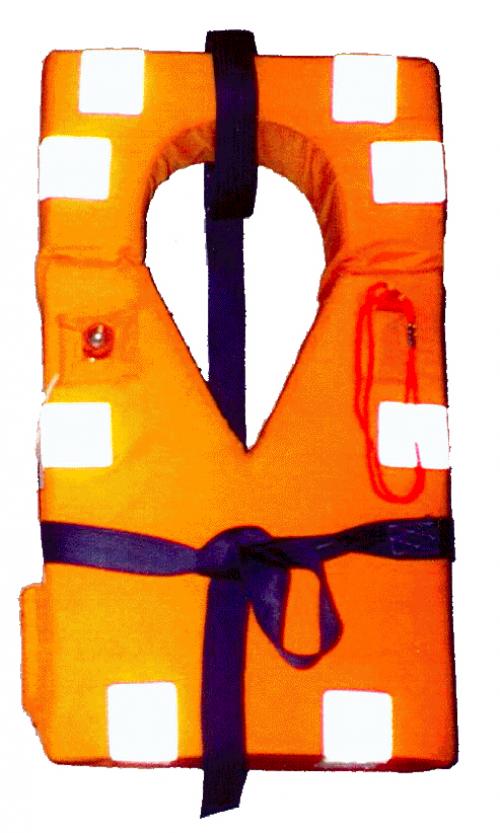 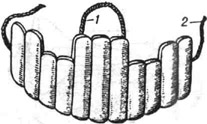 Имеет светоотражающую ленту, свисток и огонь поиска.
Нашейная лямка
Боковые лямки
«Конец Александрова»:
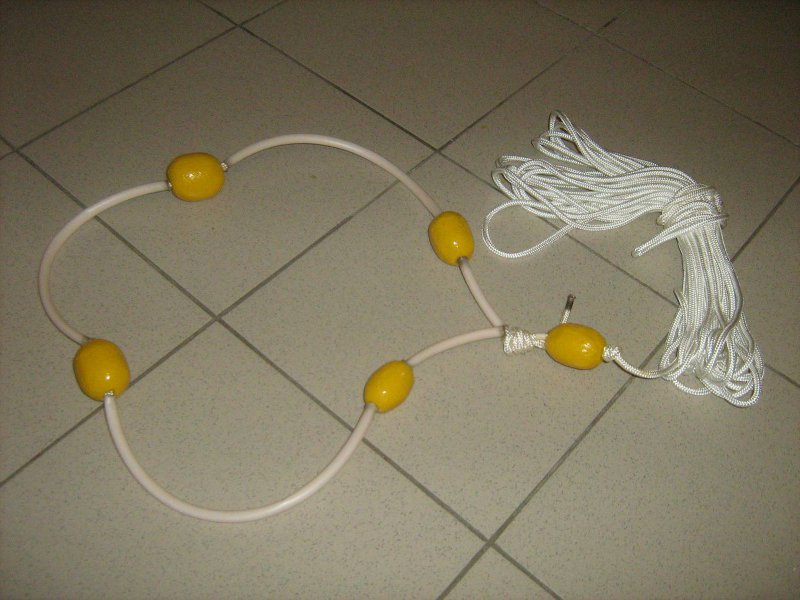 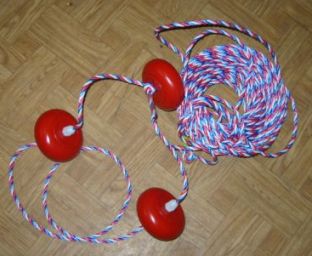 Средство для оказания помощи утопающим.  Представляет собой плавучий линь из пропилена, длиной около 30 м, с петлей диаметром 40 см и двумя поплавками.
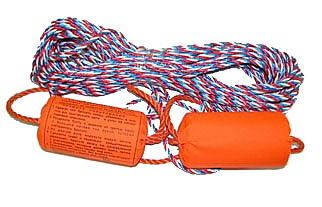 Соблюдайте правила поведения на водных объектах, выполнение элементарных правил осторожности – залог вашей безопасности!!!
Контактная информация:
Единая служба спасения: 
стационарный 01, сот. 112
Поисково – спасательный отряд 
на акваториях:
8 (3852) 24-54-30
Телефон доверия Главного управления МЧС России по Алтайскому краю: 
8 (3852) 65-82-19
ФКУ «Центр ГИМС МЧС России по Алтайскому краю»:
8 (3852) 26-90-97 (дежурный)
Спасибо!
Благодарим за внимание!!!